Celtic-Plus Proposers Day22 September 2016, Istanbul
Turk Telekom, Celtic Plus Core Group Member
Selami Çiftçi, R&D Center Operations Manager
selami.ciftci@turktelekom.com.tr
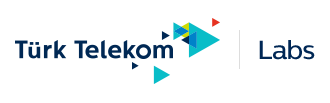 1
TT in Numbers
175 
years of Enterprise 
heritage
Turkey’s largest employee 
with 
34.000 
Emloyees in 81 provinces
219.000 km 
Fiber Infrastructure
38,3 M
Total subscribers
%98
Broadband Infrastructure 
service to houses
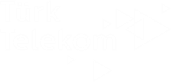 Turkey’s most valuable Telecommunication Brand in 8 Consecutive Years
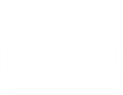 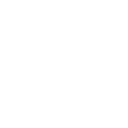 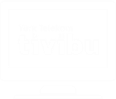 Over 40.000 KM
Fiber network in 
20 countries
8,3 M
Broadband
18 M
GSM subscribers
1,7 M
High Speed Fiber and 
Hipernet Subscribers
12,9 M
Fixed Access 
Lines
2,0 M
TV and TiviBu Go
Subscribers
2
Selami Çiftçi, R&D Center Operations Manager, selami.ciftci@turktelekom.com.tr
Selami Çiftçi, R&D Center Manager, selami.ciftci@turktelekom.com.tr
R&D at TT
TT’s R&D efforts are focused on next generation communication, next generation services and data analytics technologies.
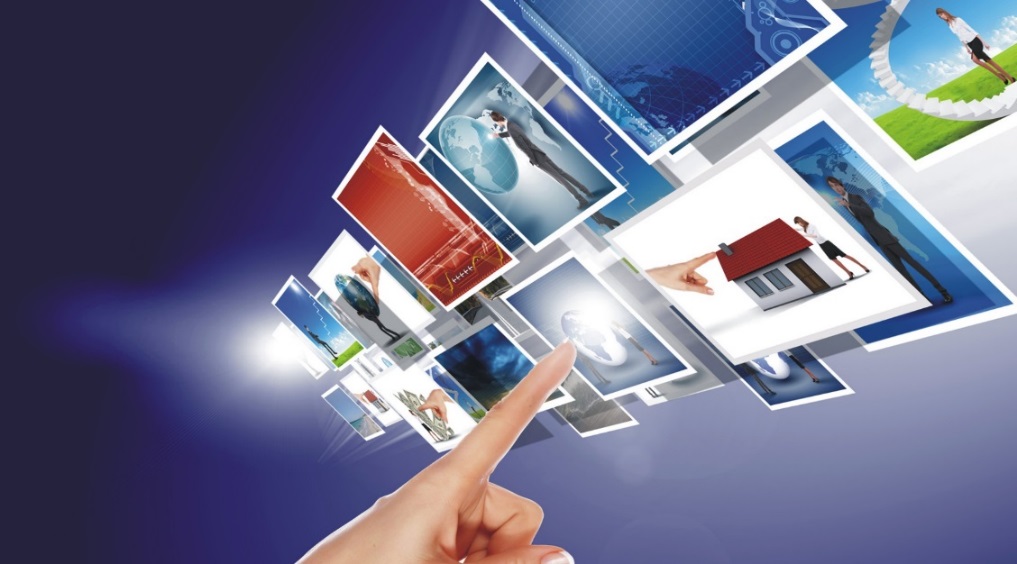 3
Selami Çiftçi, R&D Center Operations Manager, selami.ciftci@turktelekom.com.tr
Next Generation Communications
2 In-House, 4 EU and 3 TUBITAK Ongoing Projects on Next Generation Communication Technologies
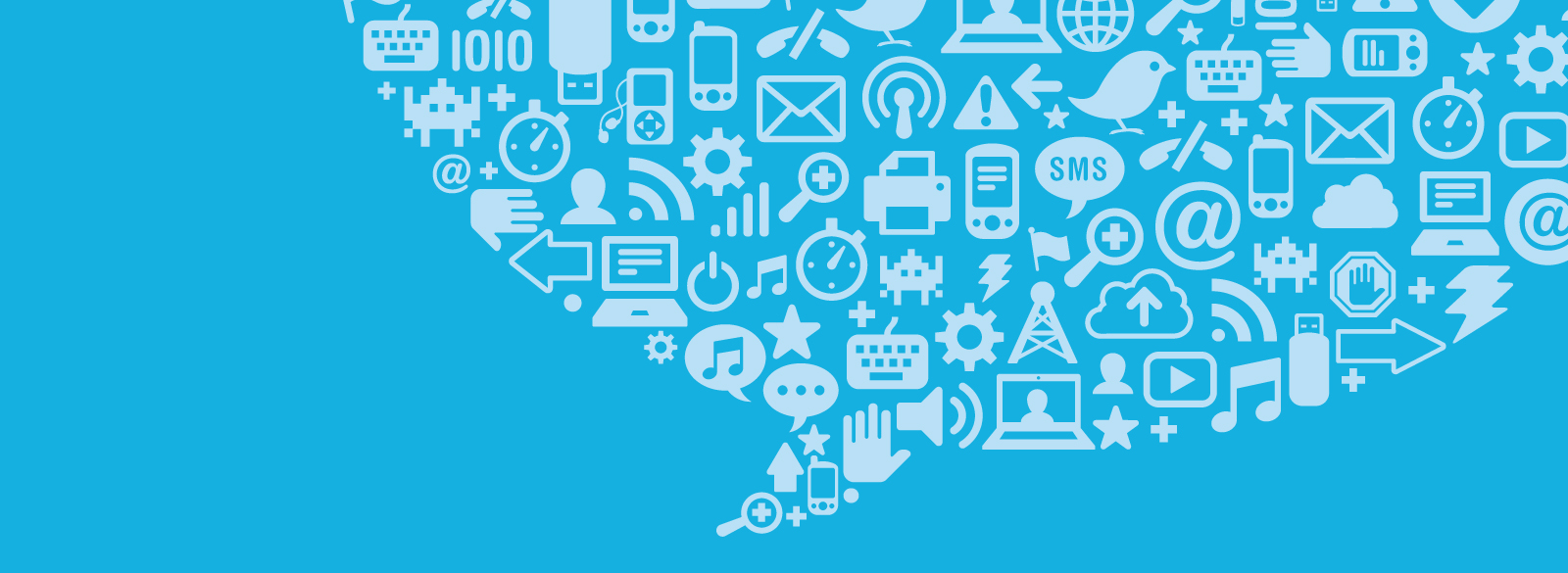 4
Selami Çiftçi, R&D Center Manager, selami.ciftci@turktelekom.com.tr
Next Generation Services
2 In-House, 2 EU and 2 TUBITAK Ongoing Projects on Next Generation Service Technologies
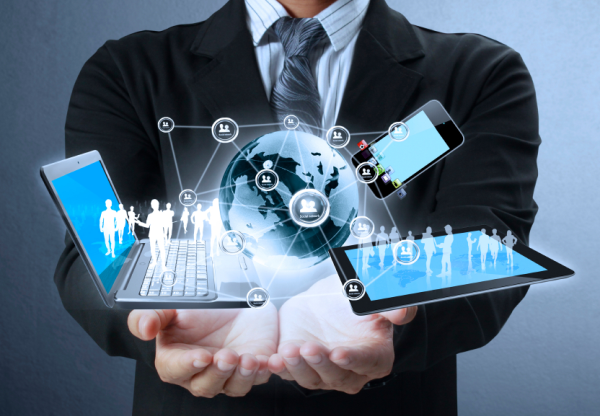 5
Selami Çiftçi, R&D Center Manager, selami.ciftci@turktelekom.com.tr
Data Analytics
4 In-House and 1 TUBITAK Ongoing Projects on Data Analytics
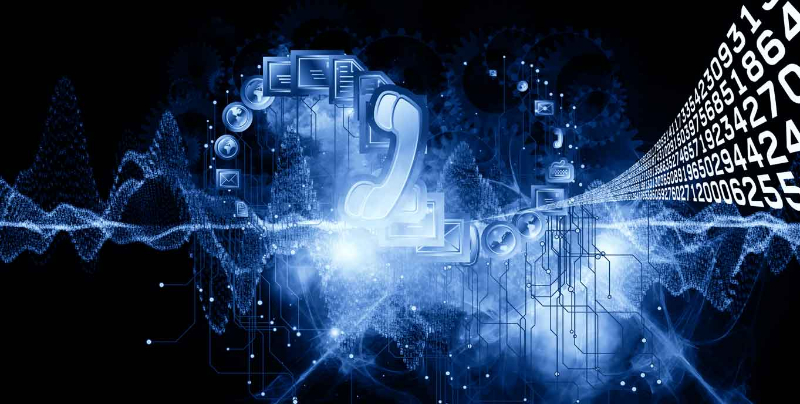 6
Selami Çiftçi, R&D Center Manager, selami.ciftci@turktelekom.com.tr